הובלת יוזמות ותהליכים במשרד החוץ
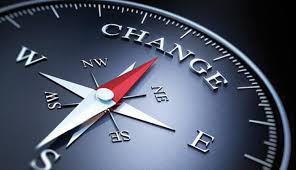 קורס ניהול בשירות החוץ
8.6.2016
מה בתוכנית?
כמה הערות מקדימות
2 סיפורים 
10 לקחים מרכזיים
מילות סיכום
[Speaker Notes: שמח להיות
איש כחול (האבחנה הכי מהירה ואז גיליתי..)
קצת מוזר – רובכם קולגות, חלק אפילו מאד קרובים
לכן יותר שיחה מהרצאה
2 סיפורים על התקופה שלי באגף האסטרטגי – 2005-2010]
כמה הערות מקדימות
הכי חשוב: עשינו ולא עשיתי
לא אקדמי
אין צ'ק ליסט
יותר שיחה מהרצאה
אז למה בכל זאת אני פה?
[Speaker Notes: מי עשינו? מרים, אלון, קרן, עופר, יונתן, קלר, ילנה, תמי, מאיר, אידית לפידות, רפי, יוסי, קודמי (רפי ויהודה), ובדרך שכחתי עוד... וגם אנשים ממערכות אחרות....(מסר מרכזי)
למה אני פה?
כי זכיתי להיות שותף לשני תהליכים חשובים ומשמעותיים בתקופה המדוברת
ואפשר ללמוד מהם משהו על היכולת שלנו במשה"ח בכלל וכמנהלי מחלקות להוביל שינוי גם ללא סמכות פורמאלית ובלי מומחיות מוקדמת.
מסר חשוב: דיפלומט יש את זה-  השילוב שלהחשיבה אסטרטגית  עם האינטיליגנציה הרגשית,]
סיפור ראשון  – פיקוח על היצוא  -  רקע
המינוי של רון – מנהל המחלקה לפיקוח על היצוא הביטחוני
אני? ביטחון?
הנחיתות המבנית מול מערכת הביטחון
פיקוח על היצוא - משרד החוץ בחוץ – פחות מ-10 אחוז מהעסקאות. משהו פה לא בסדר!
משבר ההארפי עם ארה"ב – אתגר והזדמנות...
[Speaker Notes: פחות מעשרה אחוז – רק יורה ומתפוצץ, בשלב היתר היצוא (לא שיווק)]
פיקוח על היצוא -  מה עשינו?
התגבשות הצוות – עם קרן, אלון, מרים
רתימת הגורמים הבכירים.
גיבוש יעד ברור ותכנית עבודה
שת"פ ומאבק מול משרד הביטחון
יוצרים קואליציות בפנים ובחוץ
[Speaker Notes: 1. הישיבה עם ציפי ואהרון ביומו הראשון - גם רתימת בכירים וגם זיהוי משאבים (תמיכה פוליטית)
2. שת"פ ומאבק – מחייב אינטיליגנציה רגשית - קשר עם אפ"י ופינקו.  רון מול מנכ"ל. עוזי עילם. 
3. גיבוש יעד תכנית עבודה – אני מאמין... התייחסתי לזה כמו קמפיין – מיסוד תפקידו של משרד החוץ במערך הפיקוח על היצוא הביטחוני. עסקאות ספציפיות ולא רק מדיניות. אנחנו לא נדליף ונסייע ליצוא.
3. קואליציות בפנים ובחוץ – דורש גם הרבה הסברה במשרד..
שימוש בזירה התקשורתית – הצד השני רוצה להצניע. מסר מרכזי – ליצורא הביטחוני השלכות מדיניות נרחבות...ולנו יש תרומה ייחודית. לא נעכב ולא נדליף.. מסר משותף – חשיבות היצוא הביטחוני...ככה זה בעולם... 
לומדים מה קורה בעולם במפגשים עם מערכות זרות.
השינוי הארגוני הפנימי – חדר בקרה, תהליכים, צוות (אידית ובהמשך מומחה)
זירה תקשורתית והתאמת מסרים לזירות – כנסים, ועחו"ב 

5. מאבק על החקיקה – כי שם זה יקבע...(לזהות איפה הזירה הקובעת...). הם רצו שנהיה רק בעיצוב מדיניות.]
פיקוח על היצוא -  מה עשינו? (המשך)
עיצוב מסרים קליטים וחזרה עליהם
לומדים מה קורה בעולם
זירה תקשורתית והתאמת מסרים לזירות
המאבק על החקיקה 
השינוי הארגוני הפנימי
[Speaker Notes: 1. הישיבה עם ציפי ואהרון ביומו הראשון - גם רתימת בכירים וגם זיהוי משאבים (תמיכה פוליטית)
2. שת"פ ומאבק – מחייב אינטיליגנציה רגשית - קשר עם אפ"י ופינקו.  רון מול מנכ"ל. עוזי עילם. 
3. גיבוש יעד תכנית עבודה – אני מאמין... התייחסתי לזה כמו קמפיין – מיסוד תפקידו של משרד החוץ במערך הפיקוח על היצוא הביטחוני. עסקאות ספציפיות ולא רק מדיניות. אנחנו לא נדליף ונסייע ליצוא.
3. קואליציות בפנים ובחוץ – דורש גם הרבה הסברה במשרד..
שימוש בזירה התקשורתית – הצד השני רוצה להצניע. מסר מרכזי – ליצורא הביטחוני השלכות מדיניות נרחבות...ולנו יש תרומה ייחודית. לא נעכב ולא נדליף.. מסר משותף – חשיבות היצוא הביטחוני...ככה זה בעולם... 
לומדים מה קורה בעולם במפגשים עם מערכות זרות.
השינוי הארגוני הפנימי – חדר בקרה, תהליכים, צוות (אידית ובהמשך מומחה)
זירה תקשורתית והתאמת מסרים לזירות – כנסים, ועחו"ב 

5. מאבק על החקיקה – כי שם זה יקבע...(לזהות איפה הזירה הקובעת...). הם רצו שנהיה רק בעיצוב מדיניות.]
פיקוח על היצוא -  התוצאות
חוק הפיקוח על היצוא התשס"ז-2007
משרד החוץ בכל הועדות ובכל העסקאות
חדר בקריה ומחשב בירושלים
כנסים בארץ ומפגשים בחו"ל
תהליכי עבודה פנימיים
מומחיות - חברות בקבוצת המומחים של האו"ם
[Speaker Notes: צילום של החוק
חוק הפיקוח – משרד החוץ שותף מלא (לא בלי בעיות – לוף) ויש מנגנון יישוב מחלוקות]
חוק הפיקוח על יצוא ביטחוני, התשס"ז-2007
סיפור שני –  צוות איראן-גרעין -  רקע
מנהל מניעת תפוצת נב"ק - כניסה במשבר ((NIE  
אבל הבעיה בפנים חמורה יותר - המיטה חולה!
שניים רבים והמשרד סובל
אין חלוקת סמכויות
אין אסטרטגיה
אין איגום משאבים
אין כוח אדם
למי מדווחים?
משרד החוץ בשוליים של המערכה
קושי אישי עצום (רק ללמוד...)
[Speaker Notes: המשרד בשולי המערכה למרות שיכול להיות לו תפקיד משמעותי – בסוף יש החלטות של גורמים פוליטיים – מי יודע להגיע עליהם ולהשפיע עליהם? למודיעין תפקיד מכריע אך לא יכול להחליף.
מצוקה אישית]
איראן-גרעין - מה עשינו?
יצירת למשבר
עיצוב המבנה החדש – רב אגפי
שילוב אנשים ותפקידים
השתתפות בפורומים החשובים
השגת משאבים פנימיים וחיצוניים (הקצין מאמ"ן)
הנסיעות המשותפות
...וכל הזמן – ללמוד.....
[Speaker Notes: יצירת משבר – שחרר אותי. ברוגז/מרד. 
עיצוב המבנה החדש עם אלון ובהתייעצות עם אחרים (נאור). צוות מדיני, סנקציות, בידוד, דפ"צ +ממ"ד ותכנון
ריכוז קבלת החלטות וגישה לקברניטים
שילוב אנשים ותפקידים – יהודה
הקצין – ההישג הגדול והמשמעותי לשני הצדדים (עם איתן)]
איראן –גרעין - התוצאות
המבנה החדש והשחקנים
פעילות רחבה ומלאת הישגים (בנק אסיה)
שילוב כוכבים מהמשרד
הכרה בקהילה
שילוביות - הנסיעות המשותפות
ההשתתפות בפורומים
[Speaker Notes: פעילות רחבה: הכוונת נציגויות, תידרוכים לגורמים בארץ ובחו"ל, משלחות משותפות, נקודות לשיחה, יוזמות ורעיונות, הופעות בכנסים, נאט"ו, הערכות מצב, 
שיא הפעילות : החלטת מועבי"ט 1929
קהילה – אמ"ן, מוסד, וא"א, משהב"ט, אג"ת, מל"ל
דברי המנכ"ל – במקום לכעוס מציג את זה כהישגו הגדול
לא הכל הצליח – פורום תיאום שהקמתי. ואורן הגדיל מה שעשינו אלפי מונים.]
אז מה למדנו –  10 לקחים מרכזיים
זיהוי משבר ו/או יצירת משבר
למידה מתמשכת תוך חיכוך 
יצירת צוות מנצח
רתימת הגורמים הבכירים
לגבש  חזון (תמונת עתיד) וסט מסרים ולא להסס למכור אותו
[Speaker Notes: משבר, פער, היסט  (אורן) – המציאות לא תואמת את הצורה שבה אנו מאורגנים, חושבים עליה. להעלות קונפליקט לפני השטח
בכלל חשיבה אסטרטגית – יחס בין מטרות, אמצעים ודרכים .
צוות מנצח - אצילת סמכויות והעצמת צעירים (מורנו עובד מצטיין) , השגת מומחי תוכן שיכולים לסייע
מקצוענות - ללמוד, להתחכך, ללמוד
לזהות יתרון יחסי ותרומה למערכת (כמו הקשר לאמריקאים – אפ"י) – יצירת ערך מוסף לשותפים. מכוונות ללקוח – קשר עם התעשיות 
איגום משאבים - להלחם על משאבים בפנים (בסוף במשרד נותן) ולהשיג משאבים מבחוץ (הקצין מאמ"ן)
גיבוש אסטרטגיה ותכנית עבודה – בגיבוש אסטרטגיה להתייעץ. מאמין בתוכניות עבודה. 
זיהוי הקואליציות החוסמות – מי מעוניין בסטטוס קוו
רתימת גורמים בכירים – ציפי, רון כמנכ"ל עם המעמד והתפיסה שלו. (כנס הרצליה)
סט מסרים לחזרו עליו בכל הזדמנות – משרד החוץ צריך להיות חלק ממערך הפיקוח...)


שילוביות – כל שחקן מביא לשולחן משאבים יחודיים. עוסקים במערכות מורכבות מרובות שחקנים]
אז מה למדנו (המשך)
גיבוש אסטרטגיה ותכנית עבודה
יצירת קואליציה מנצחת – שילוביות היא המפתח
לזהות יתרון יחסי ותרומה למערכת ולהיות מכוון לקוח
איגום משאבים – קיימים וכאלה שצריך לייצר
 מיסוד ועיגון השינוי – מבנים ותהליכים
[Speaker Notes: 118. יתרון יחסי – יש גם חסרונות למשל ההתחלפות מול משהב"ט
. שילוביות – כל שחקן מביא לשולחן משאבים יחודיים. עוסקים במערכות מורכבות מרובות שחקנים להיות חבר לא רק של הבכירים...
11. למכור את החזון - גיבוש, הפצה והנחלת סט מסרים – כנסים, ועדות, תקשורת, מאמרים
12. מיסוד ועיגון – תהליכי עבודה פנימייים, מחשב, חדר בקריה, מחשב בירושלים, אידית]
ולסיום כמה מילים עלינו...
דיפלומט  בנוי להוביל יוזמות ושינויים
הבנת הסביבה והמגמות העיקריות
הבנת השחקנים, גורמים המשפיעים ומקבלי החלטות– מהם האינטרסים שלהם ומהן האלטרנטיבות שלהם
זיהוי דפוסי השפעה פורמאליים ולא פורמאליים
ניהול משא ומתן 
יצירת קואליציות מנצחות וזיהוי קואליציות חוסמות
הבנת פרוצדורות
אינטליגנציה רגשית
[Speaker Notes: הבנת השחקנים  וגורמים המשפיעים (אמריקאים, גבי אשכנזי) – מקבלי החלטות, מגמות 
אינטיליגנציה רגשית – מותר לפעמים לשים אגו בצד]
YES WE CAN!
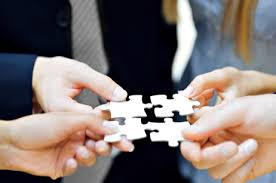